MÔN TOÁN - LỚP 3
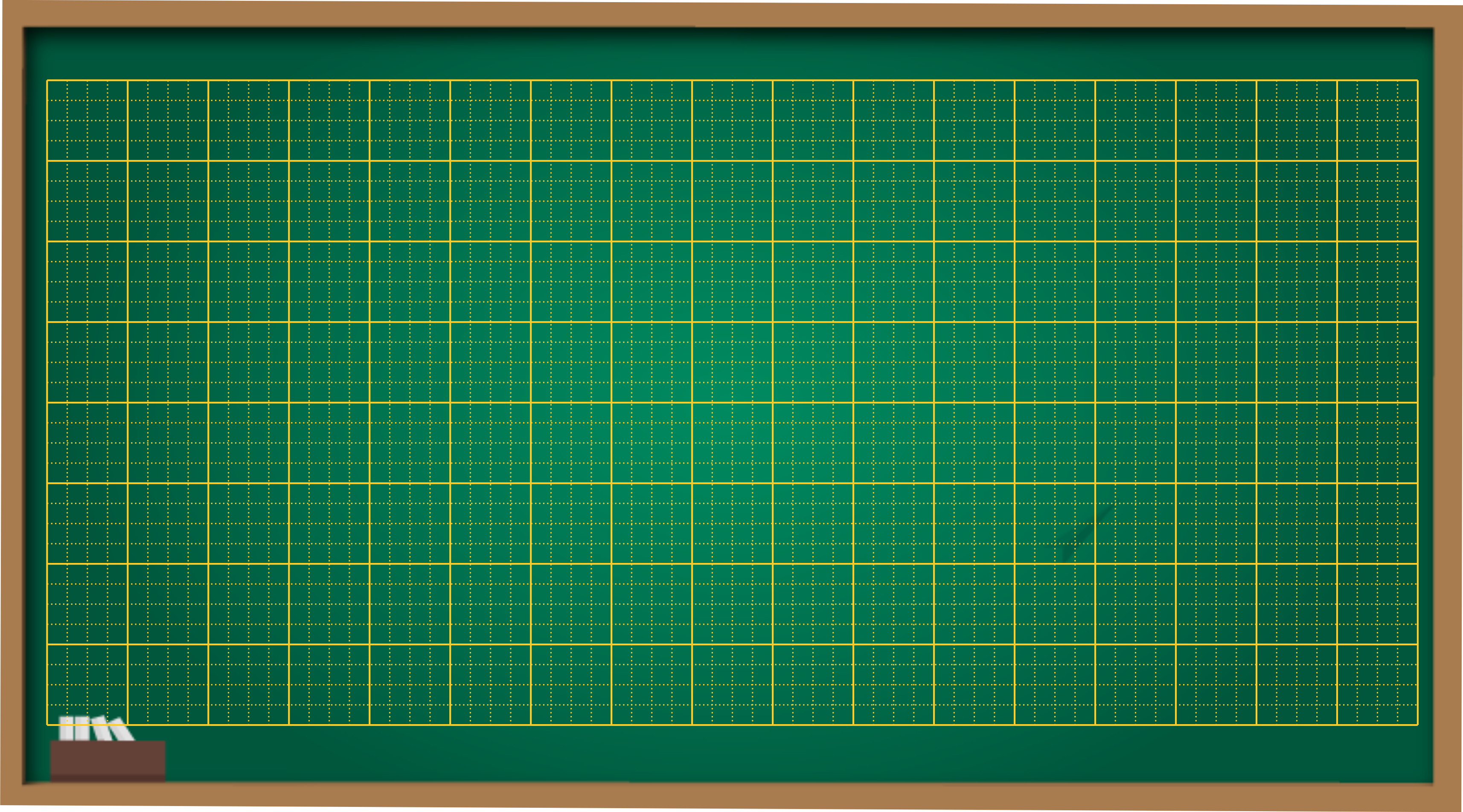 Thứ năm ngày 6 tháng 1 năm 2022
Toán
Luyện tập
Tính chu vi hình chữ nhật có:
Chiều dài 30cm và chiều rộng 20cm;
Chiều dài 15cm và chiều rộng 8cm.
Bài 1
Bài giải:
a. Chu vi hình chữ nhật là :
               (30 + 20) x 2 = 100 ( m)
b. Chu vi hình chữ nhật là :
           (15 + 8) x 2 = 46 (cm)
Đáp số:     a. 100 m
                     b. 46 cm.
Khung của một bức tranh là hình vuông có cạnh 50cm. Hỏi chu vi của khung bức tranh đó bằng bao nhiêu mét?
Bài 2
Bài giải:
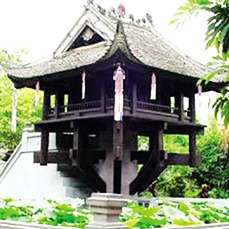 Chu vi của khung bức tranh là :
                        50 x 4 = 200 (cm)
                  Đổi 200cm = 2m
                             Đáp số: 2 mét.
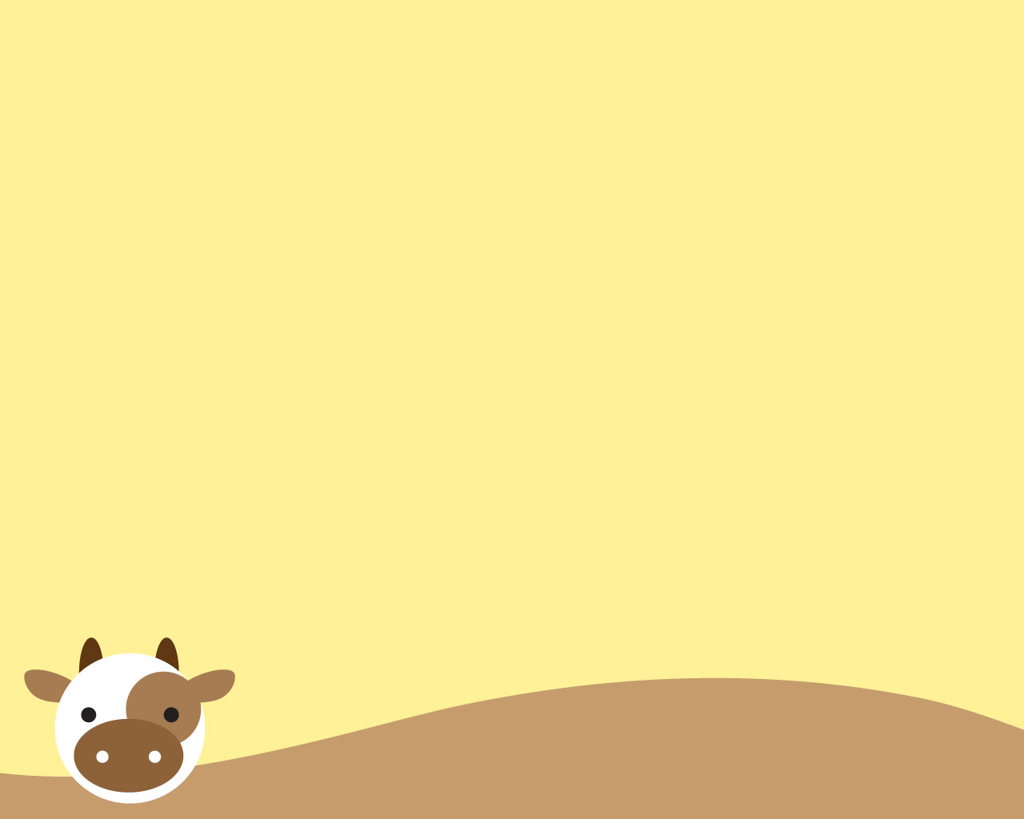 Tính cạnh hình vuông, biết chu vi hình vuông là 24cm.
Bài 3
Bài giải:
Cạnh hình vuông dài số xăng-ti-mét là :
                           24 : 4 = 6 (cm)
                                  Đáp số: 6cm.
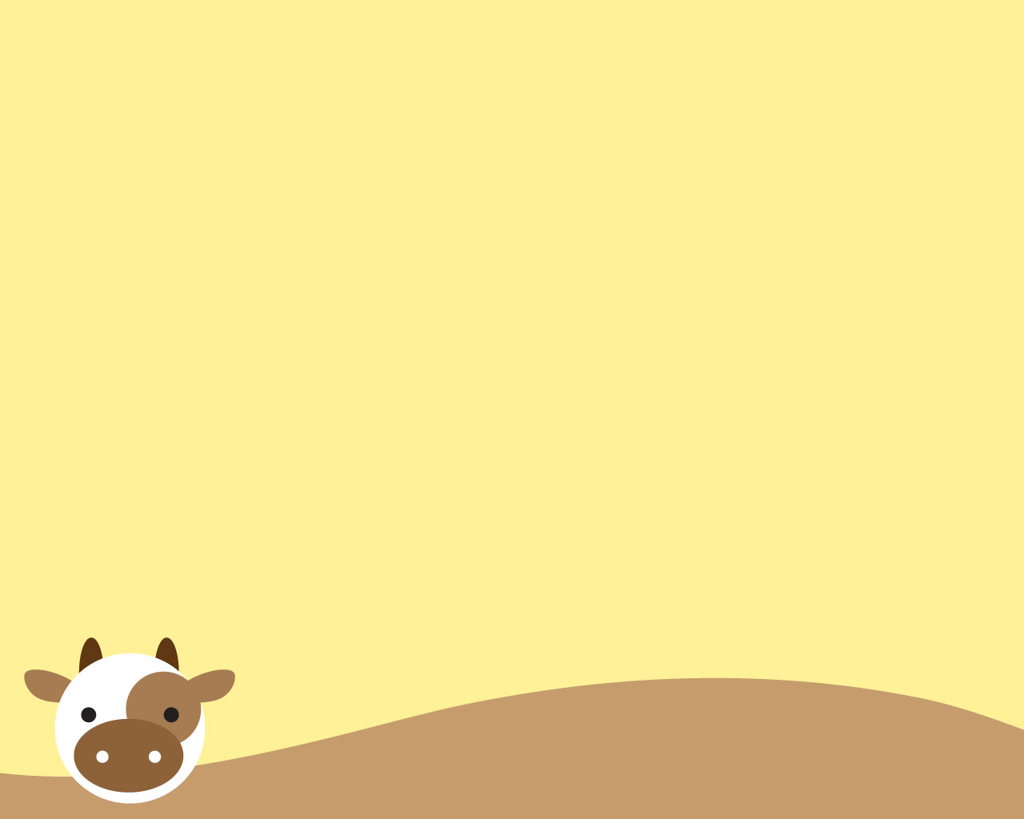 Tính chiều dài hình chữ nhật, biết nửa chu vi hình chữ nhật là 60m và chiều rộng là 20m.
Bài 4
Tóm tắt
? m
20m
Nửa chu vi:
Chiều dài
Chiều rộng
60m
Bài giải:
Chiều dài hình chữ nhật là :
                        60 - 20 = 40 (m)
                                       Đáp số: 40m.
Chào tạm biệt